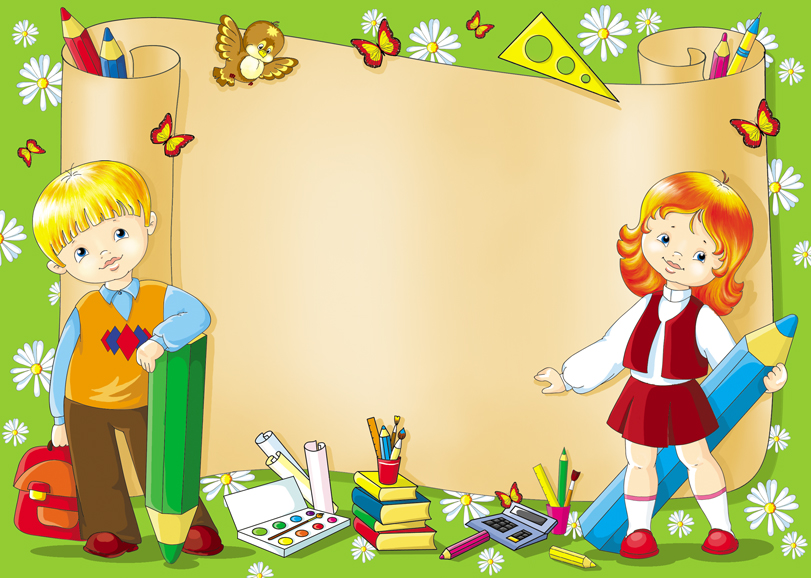 Муниципальное бюджетное дошкольное образовательное учреждение «Детский сад «Полянка» с.п. Комаровское Надтеречного муниципального района»
ВИЗИТНАЯ КАРТОЧКА
участницы  муниципального этапа всероссийского конкурса
«Воспитатель года - 2021»
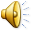 с. Комарово  - 2021
Общие сведения
Ф.И.О. Дельбиева Хава Мусаевна
Дата рождения: 25.08.1993 г.
Образование: Высшее 
 Окончила Чеченский государственный  университет 
Специальность:  Радиофизика
профессиональная переподготовка по программе "Педагогическое образование: "Воспитатель"
 Должность: Воспитатель
Общий стаж: 2 года 7 месяцев
Педагогический стаж: 2 года 7 месяцев
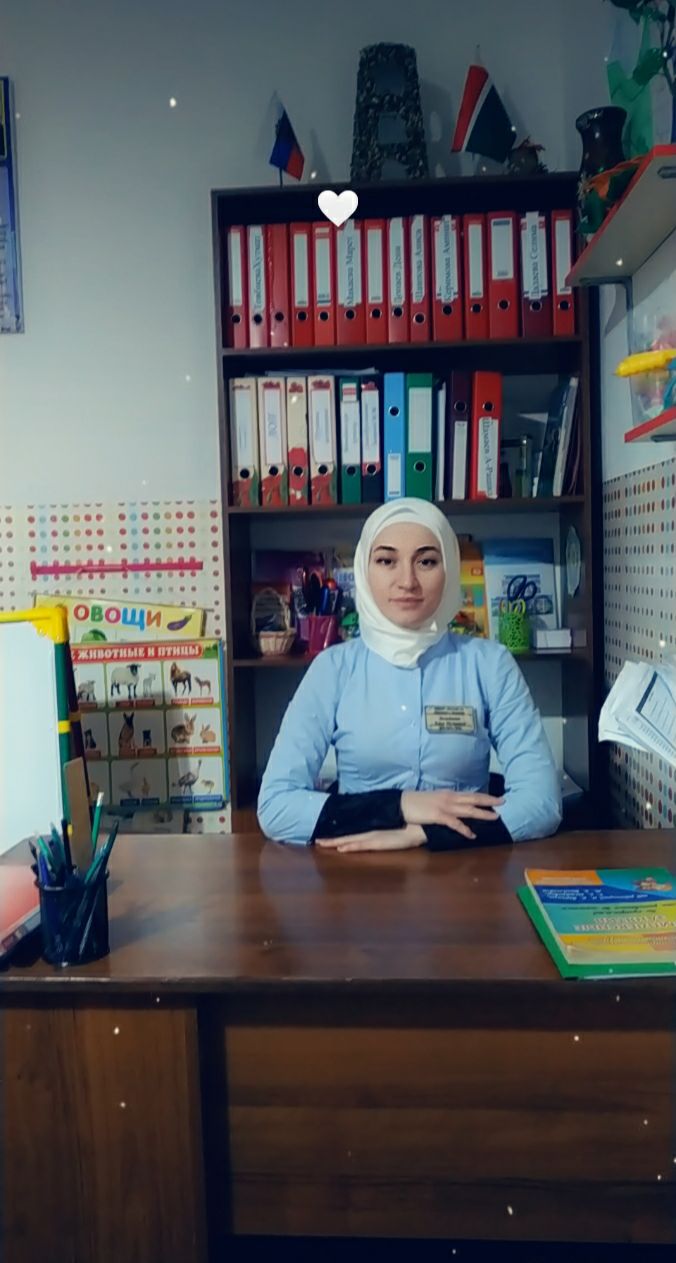 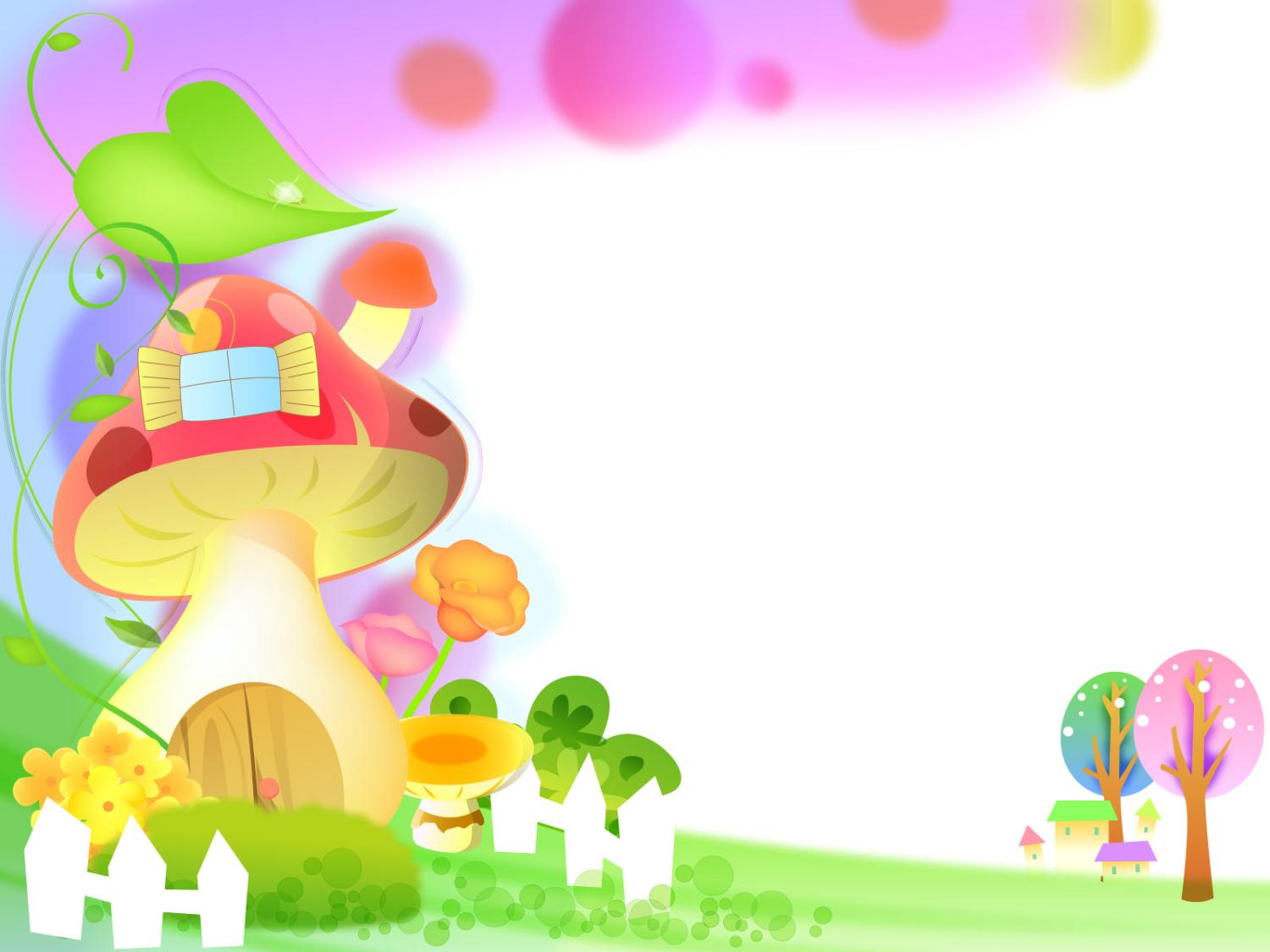 На свете много разных профессий
И в каждой есть прелесть своя
Но нет благородней, нужней и чудесней,
Чем та, кем работаю я!
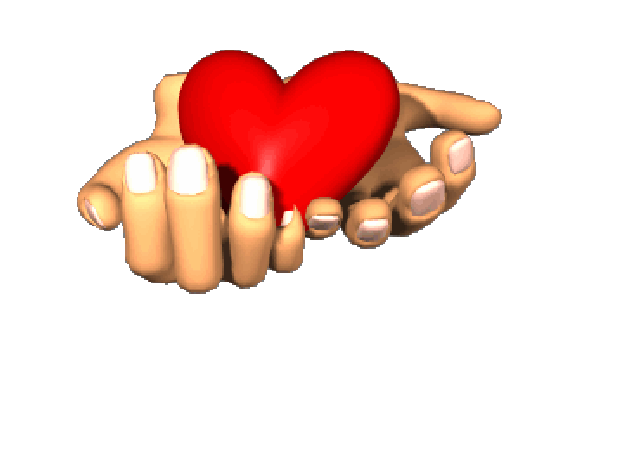 Труд воспитателя очень  непрост.
Игры, занятия, творческий рост!
Но ни о чем не жалею, друзья,
Детям я сердце своё отдала
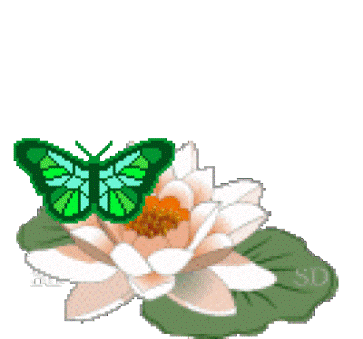 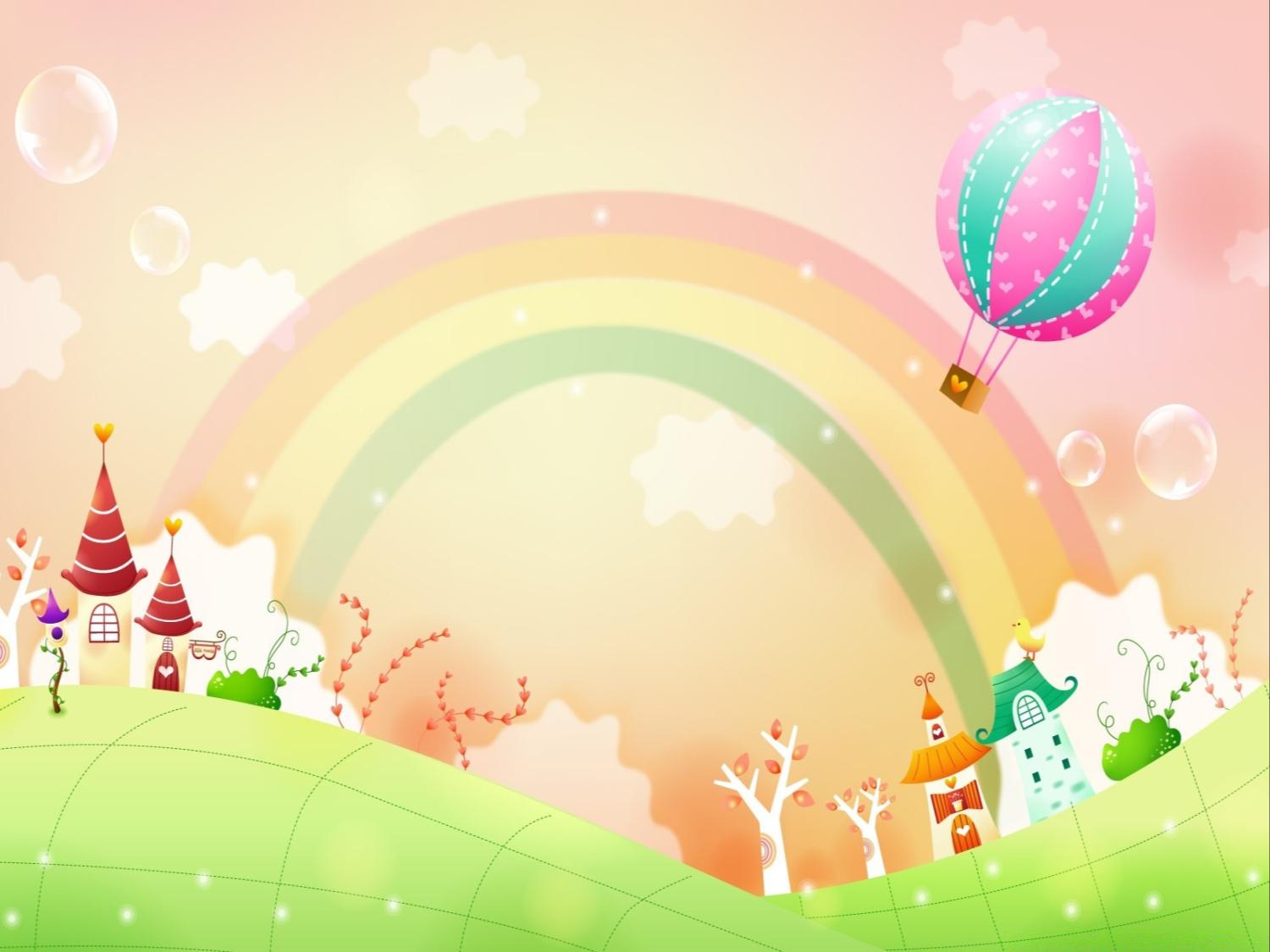 Мое жизненное кредо: 
"Поступай с людьми так как хочешь, чтобы поступали с тобой"
Мое жизненное кредо: 
«Вперед, только вперед!»

Мое педагогическое кредо: 
«Подарить сердце детям, 
стать настоящим мастером своего дела!»
Мое педагогическое кредо: 
« Педагог без любви к ребенка всё равно, что певец без голоса, музыкант без слуха, живописец без чувства цвета»
Т. Гончаров
Мой дружный коллектив
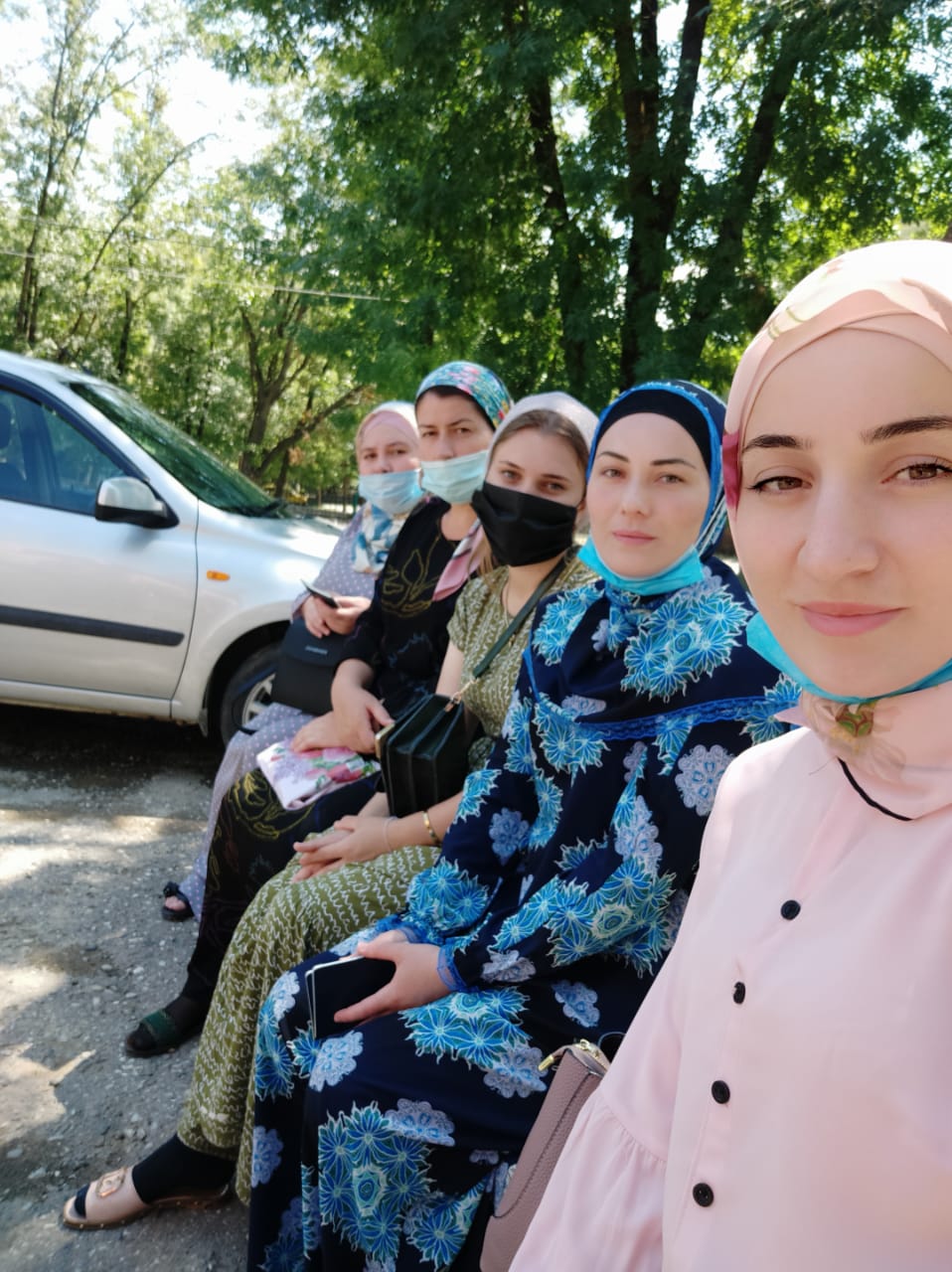 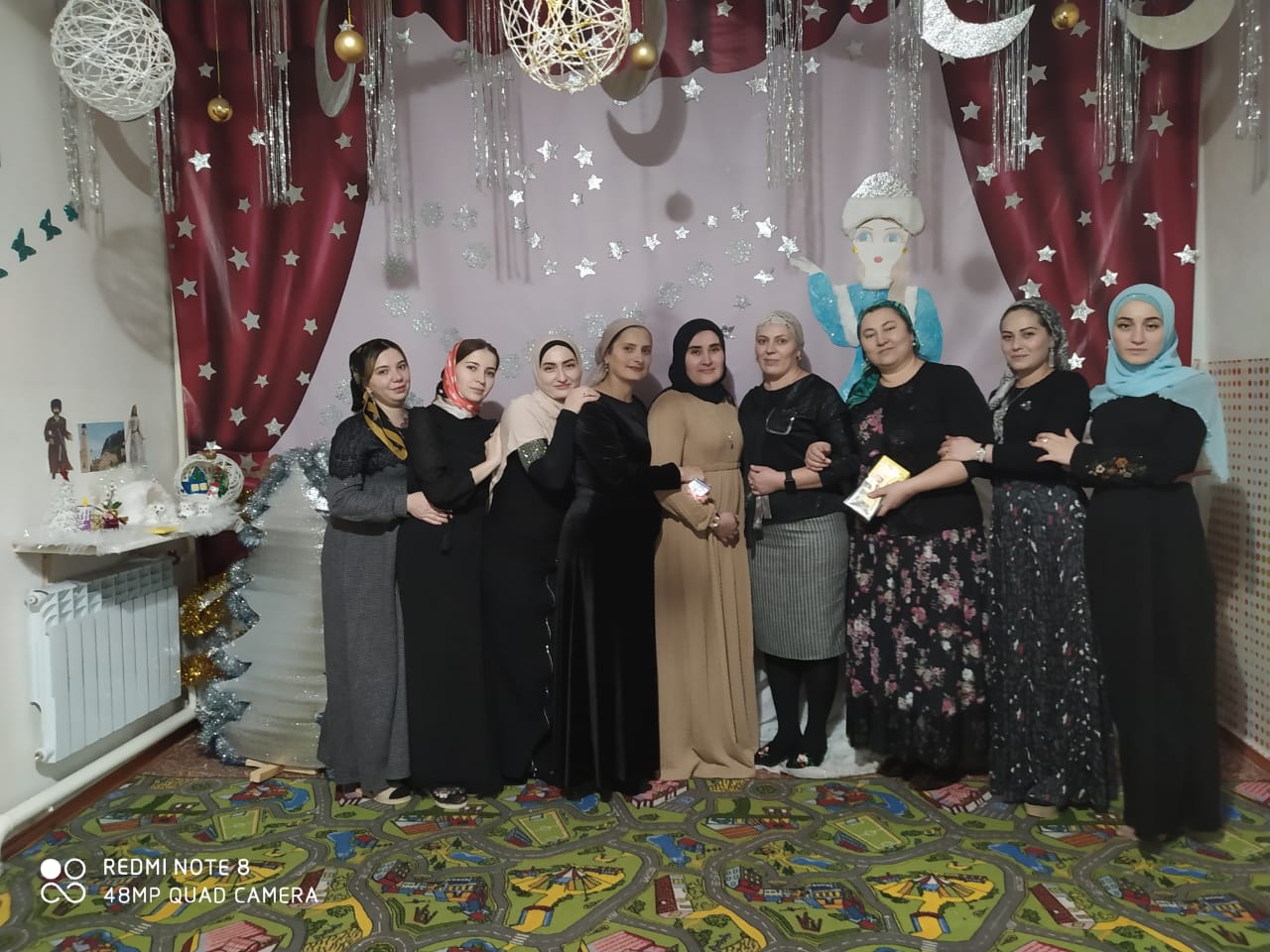 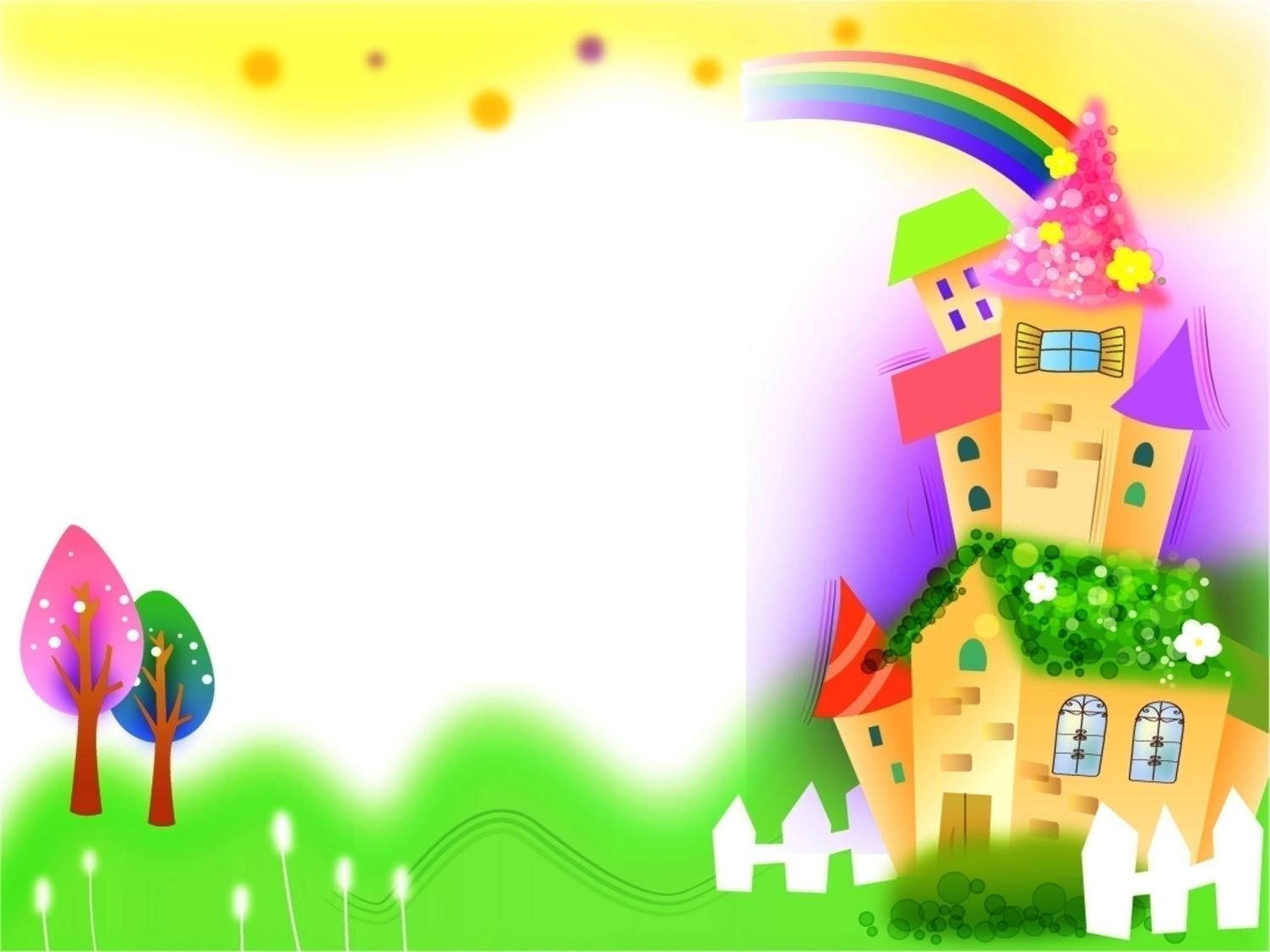 Педагогические будни
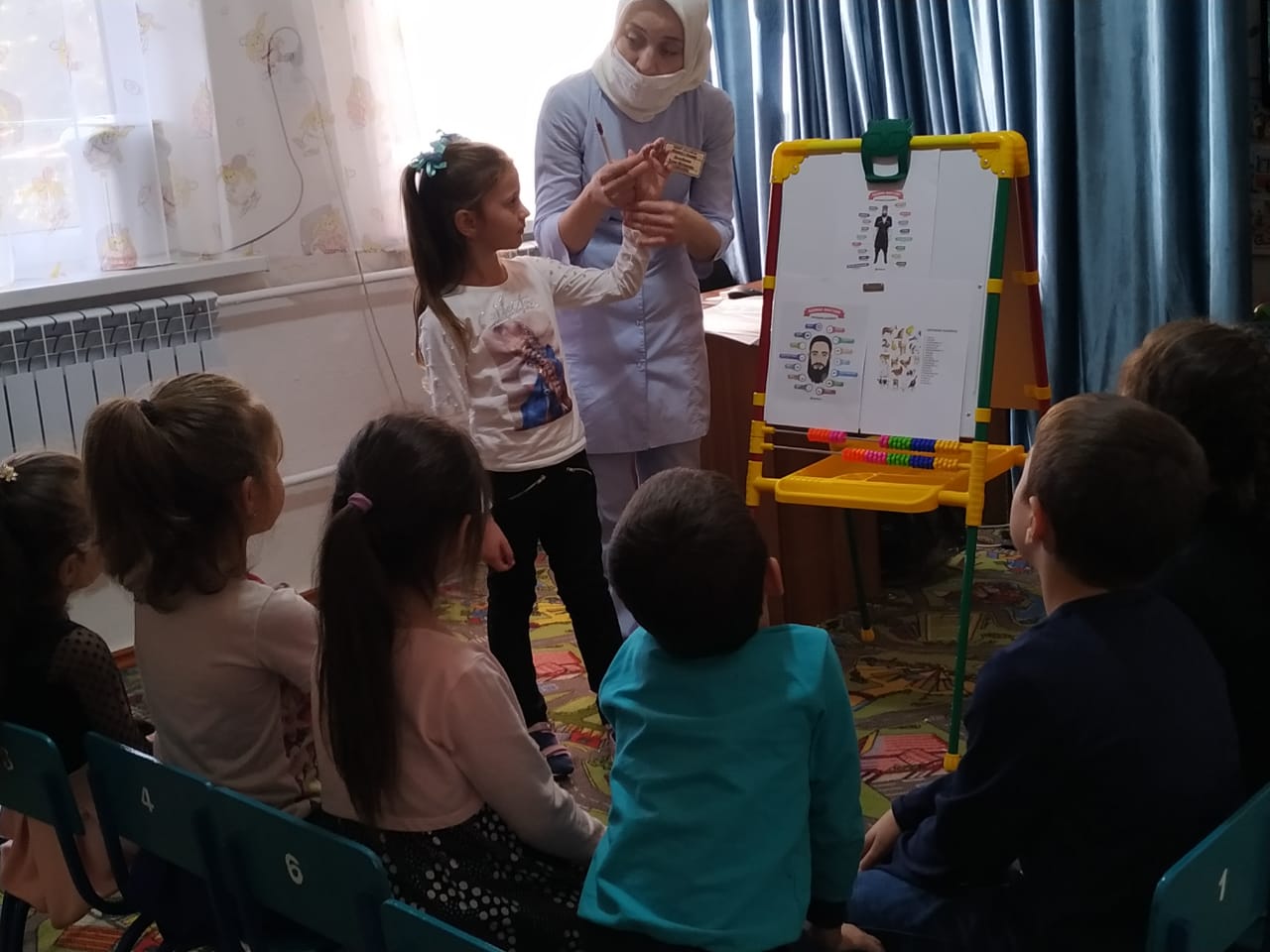 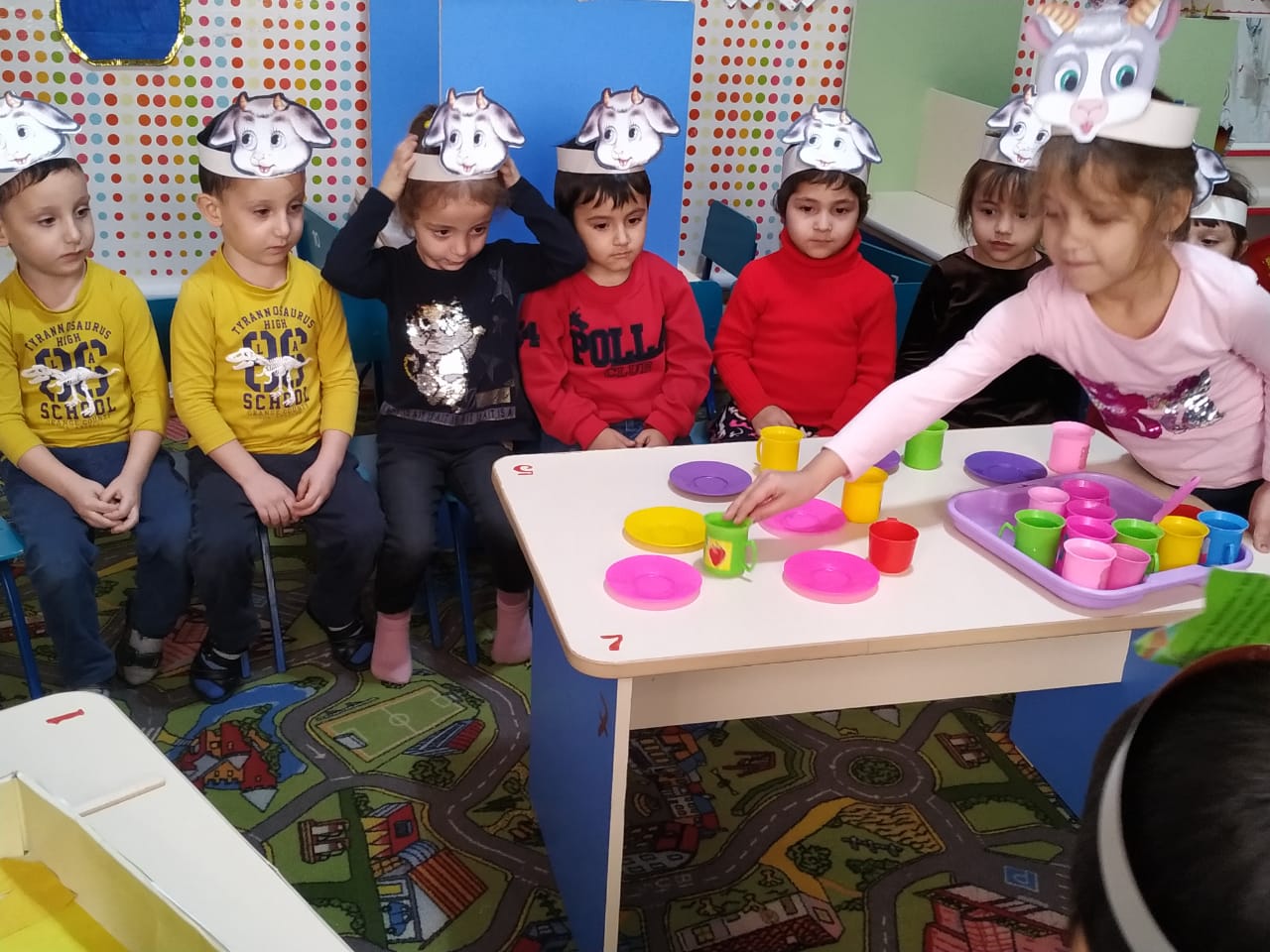 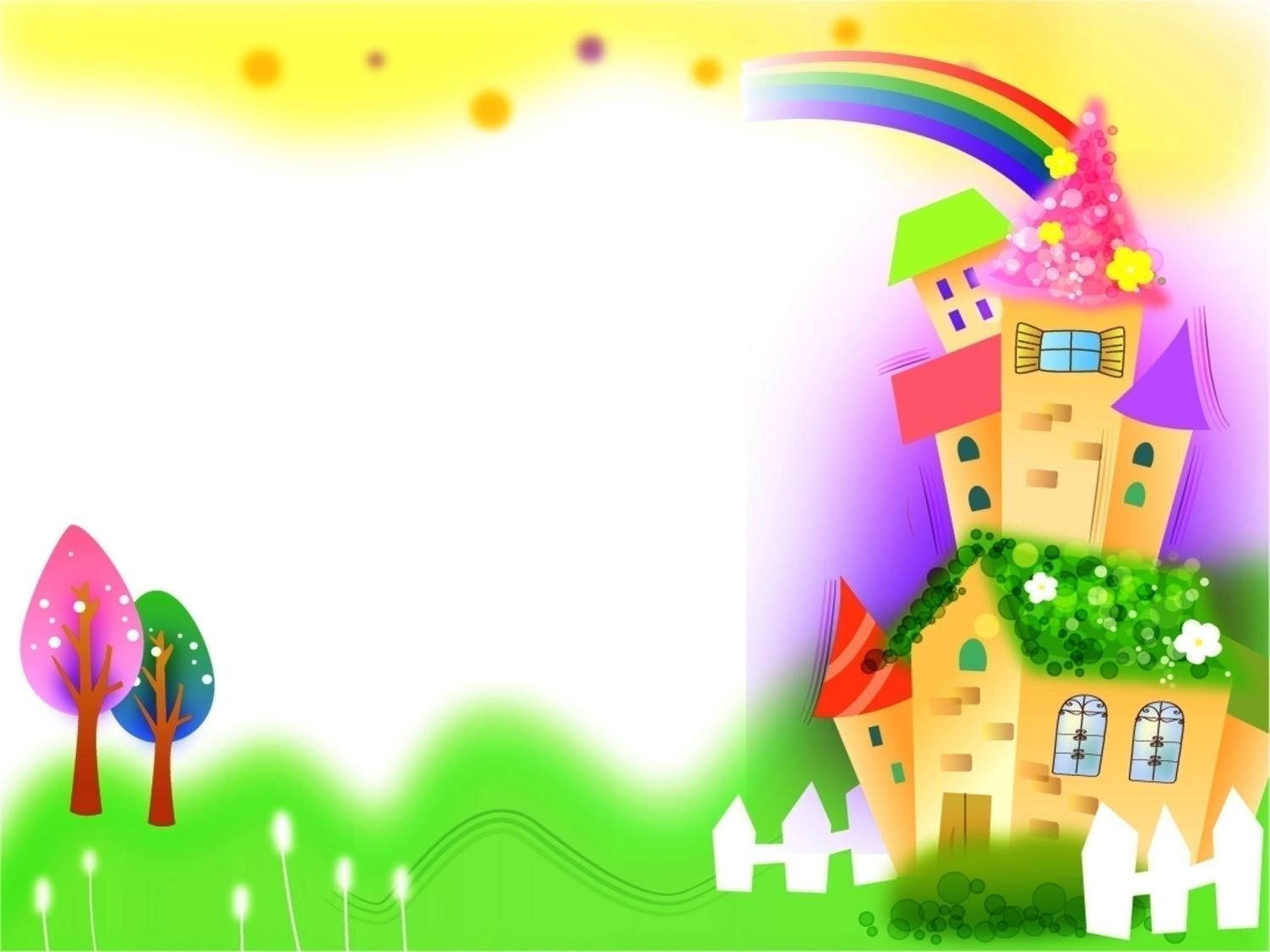 Основная миссия  воспитателя - делать детей счастливыми
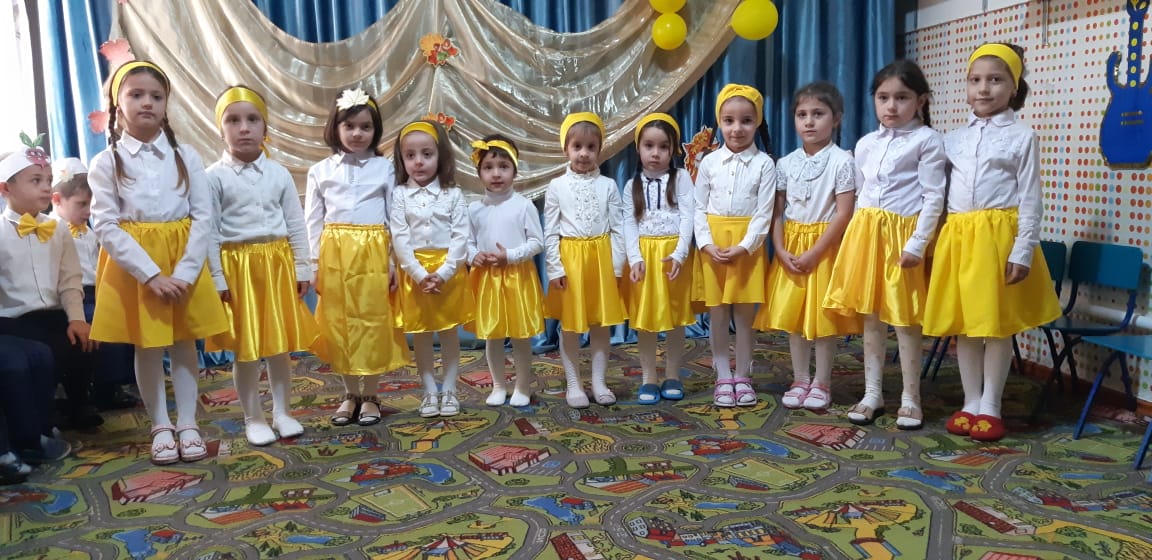 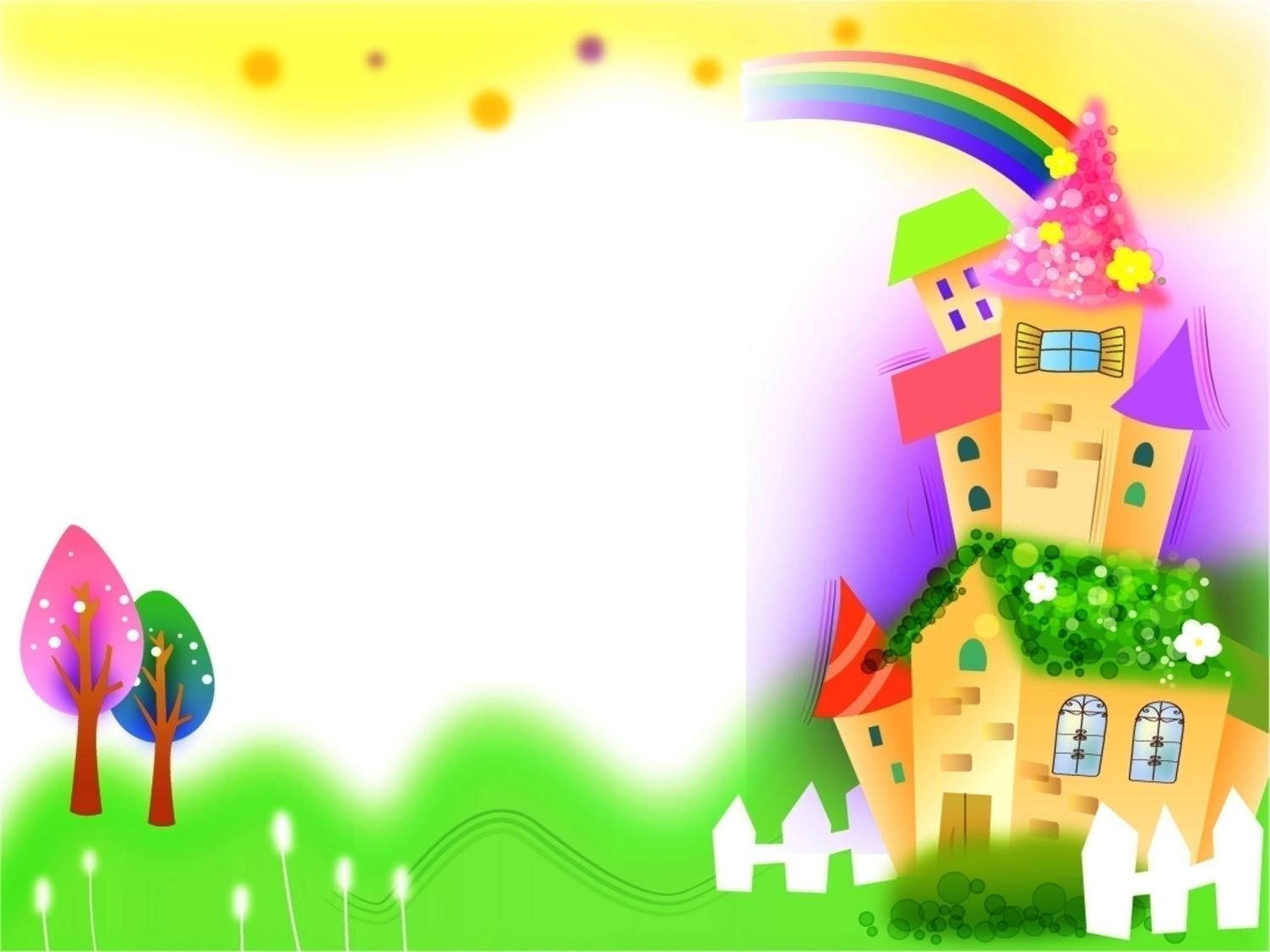 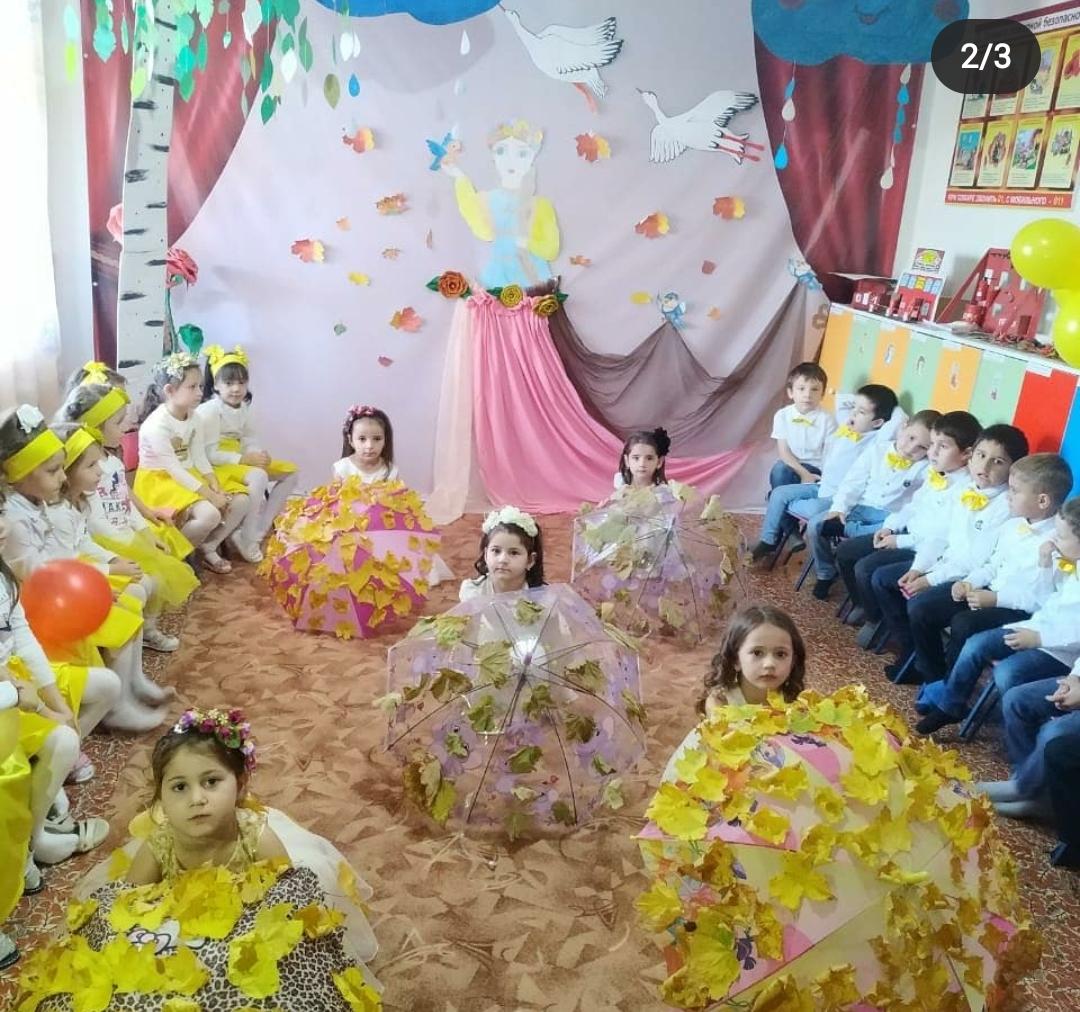 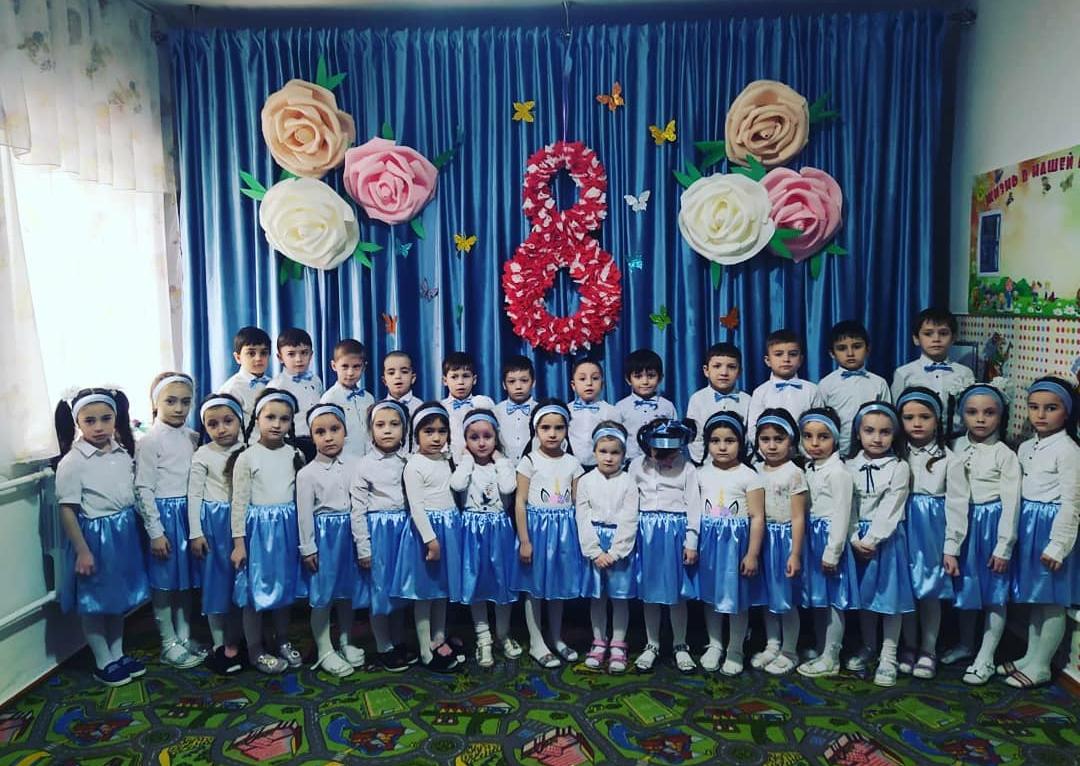 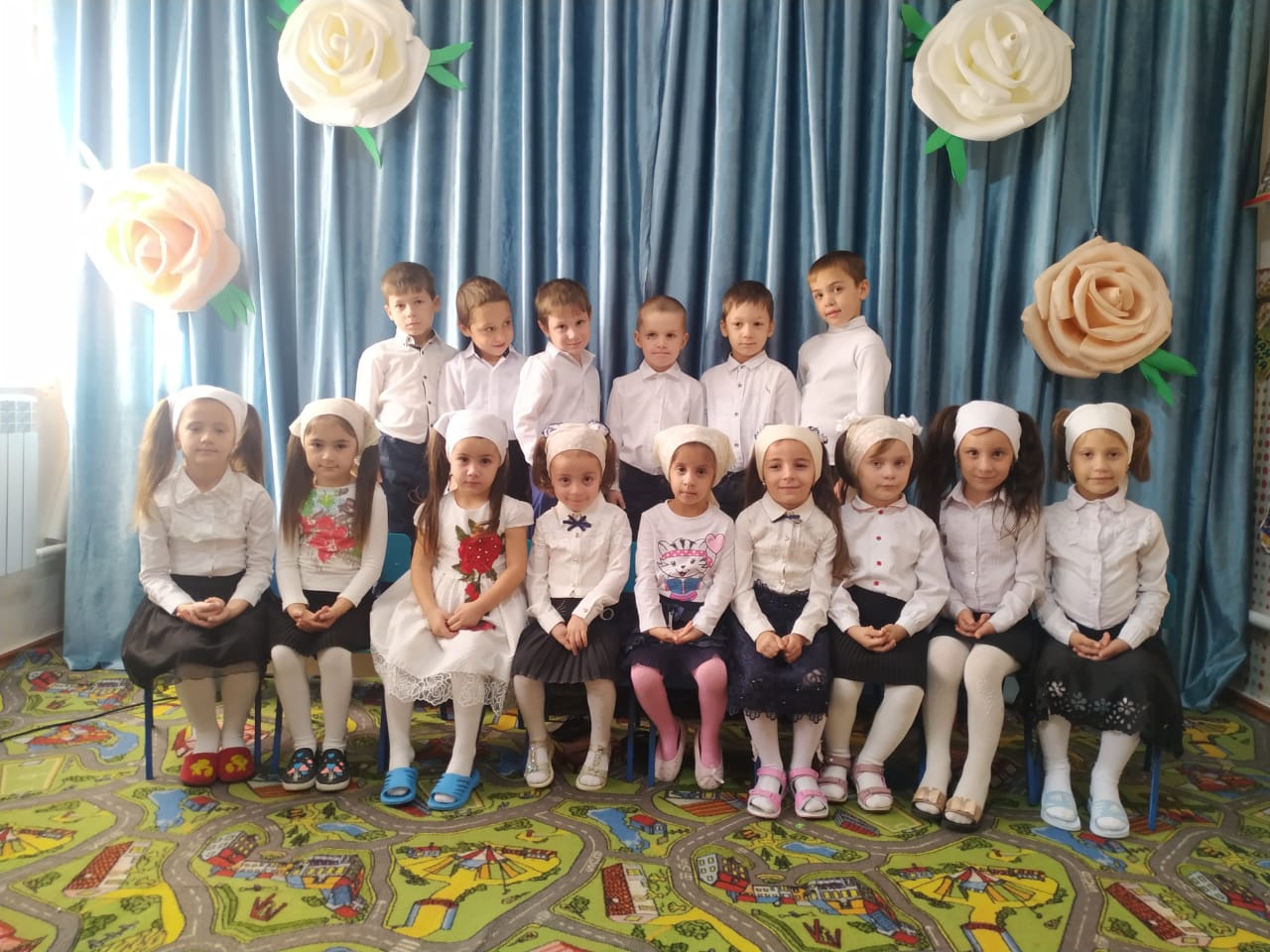 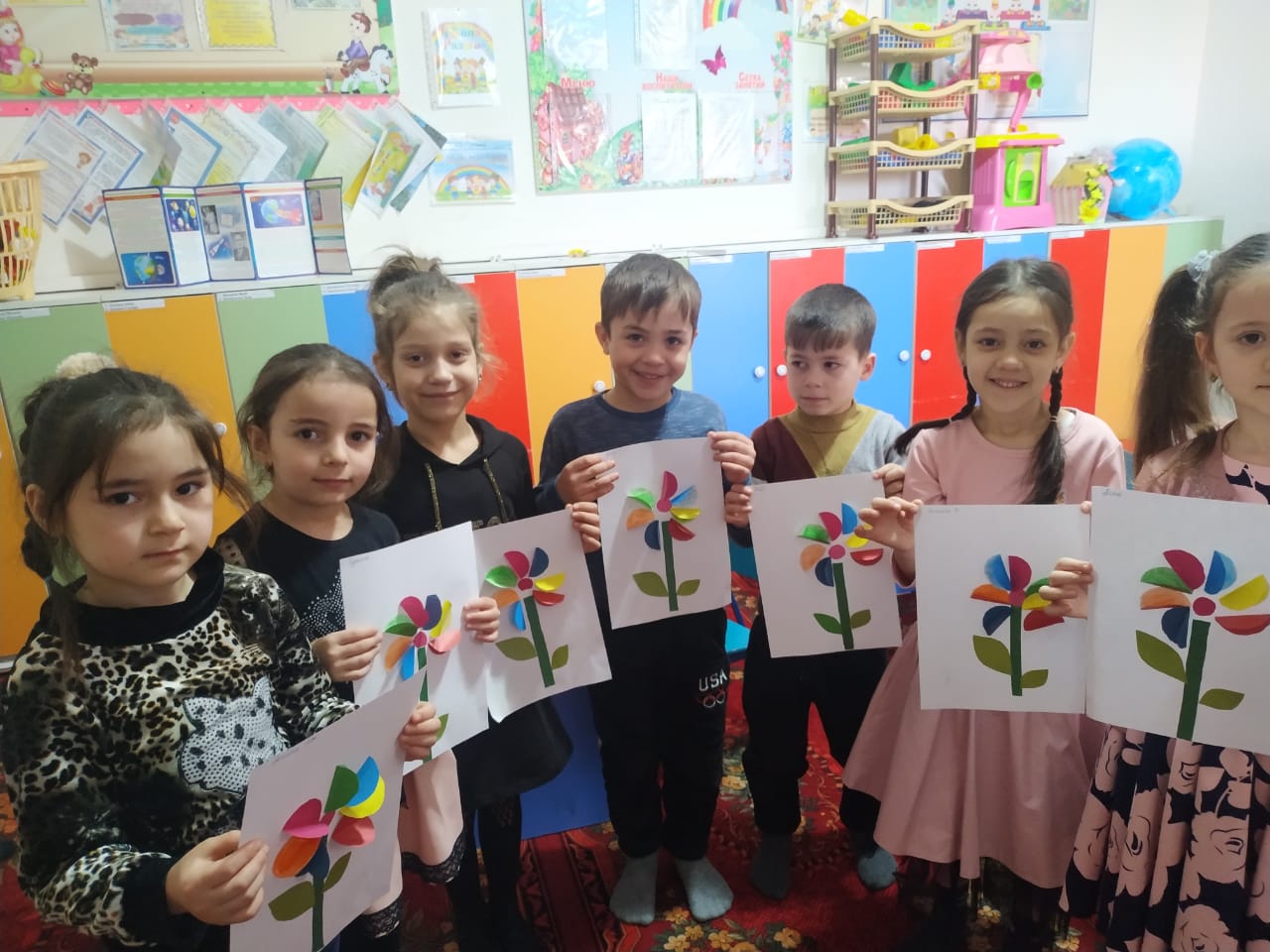 Дети должны жить в мире красоты,   игры, сказки, музыки, рисунка, фантазии, творчества.                                        О. Хайям
Воспитатели детского сада, Это видимо наша судьба.Принимаем детей годовалых,провожаем большими всегда!
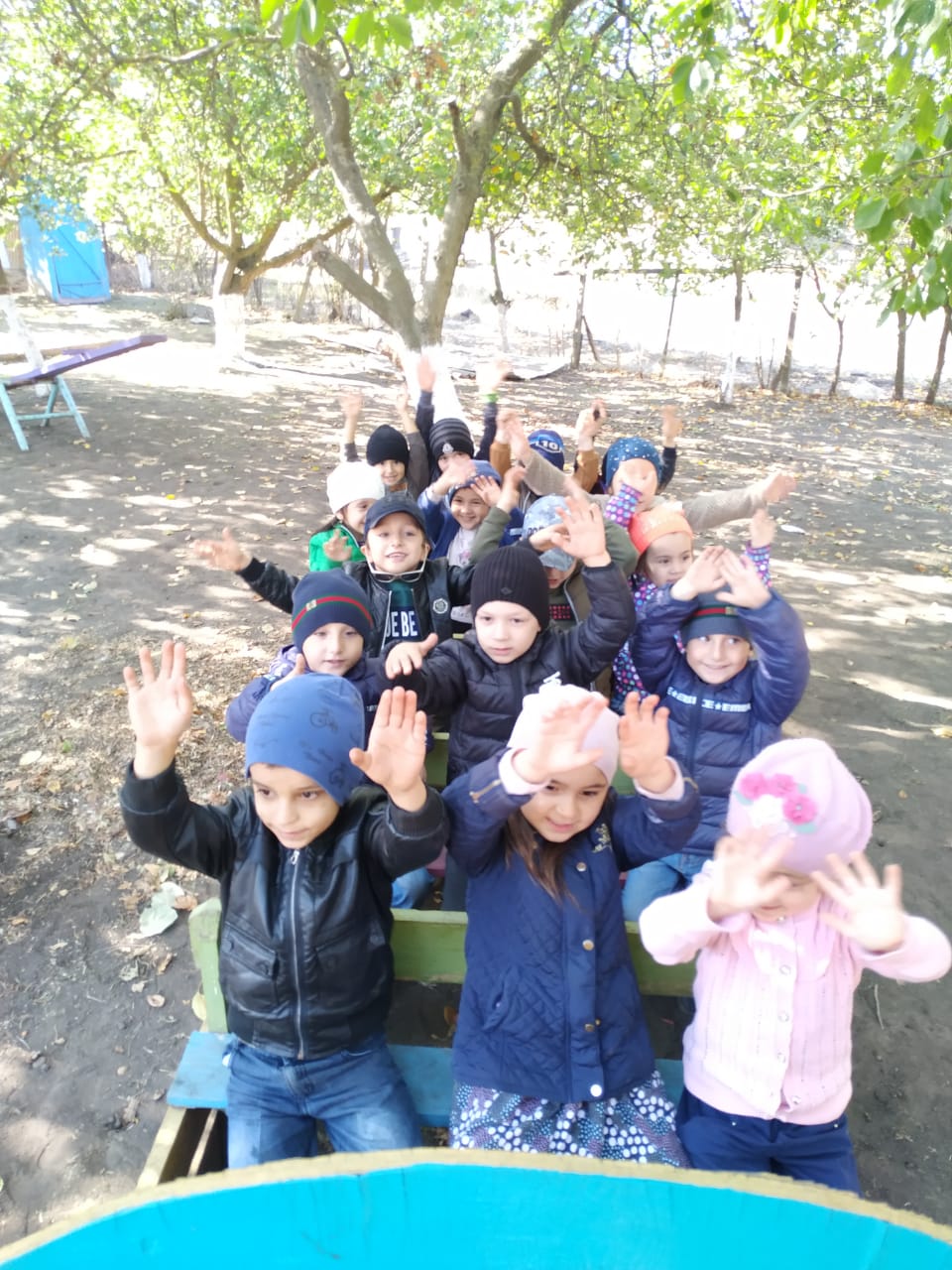 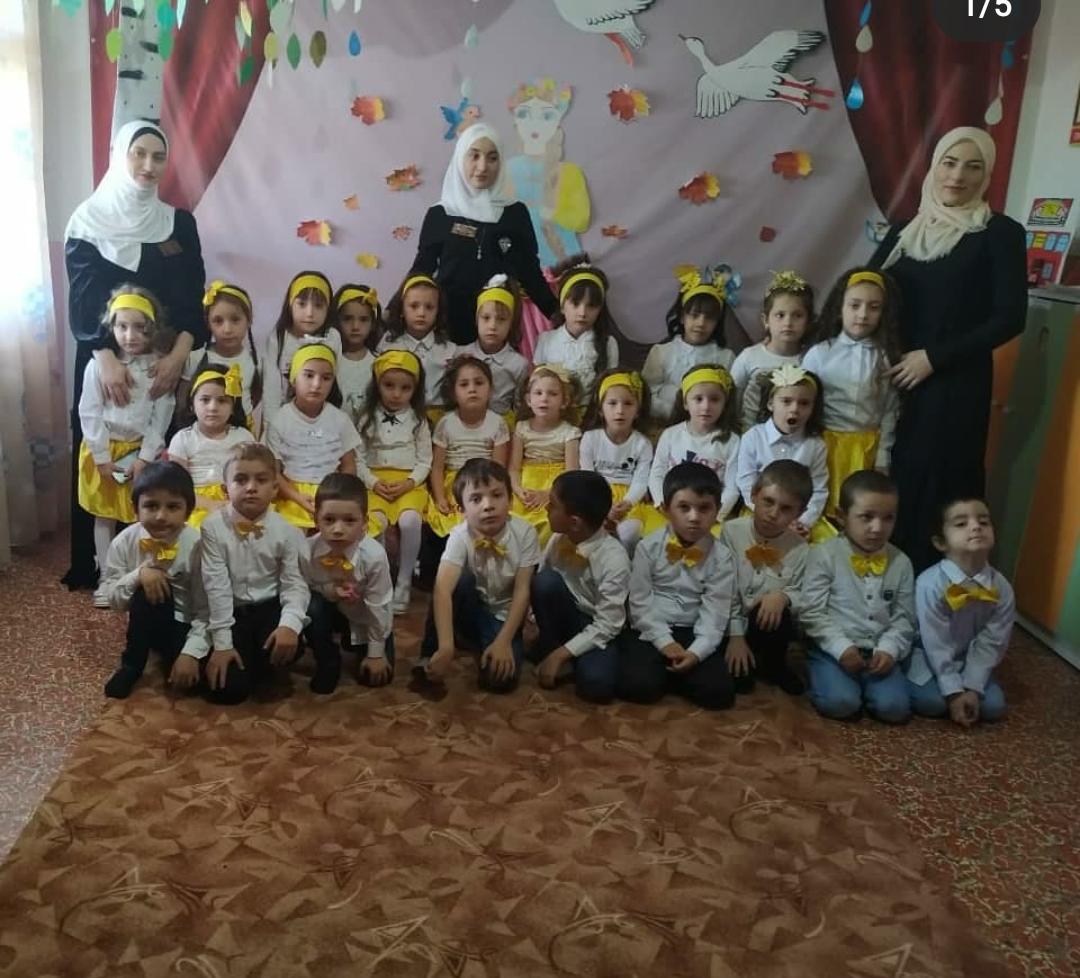 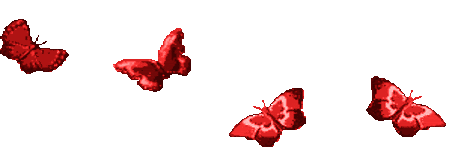 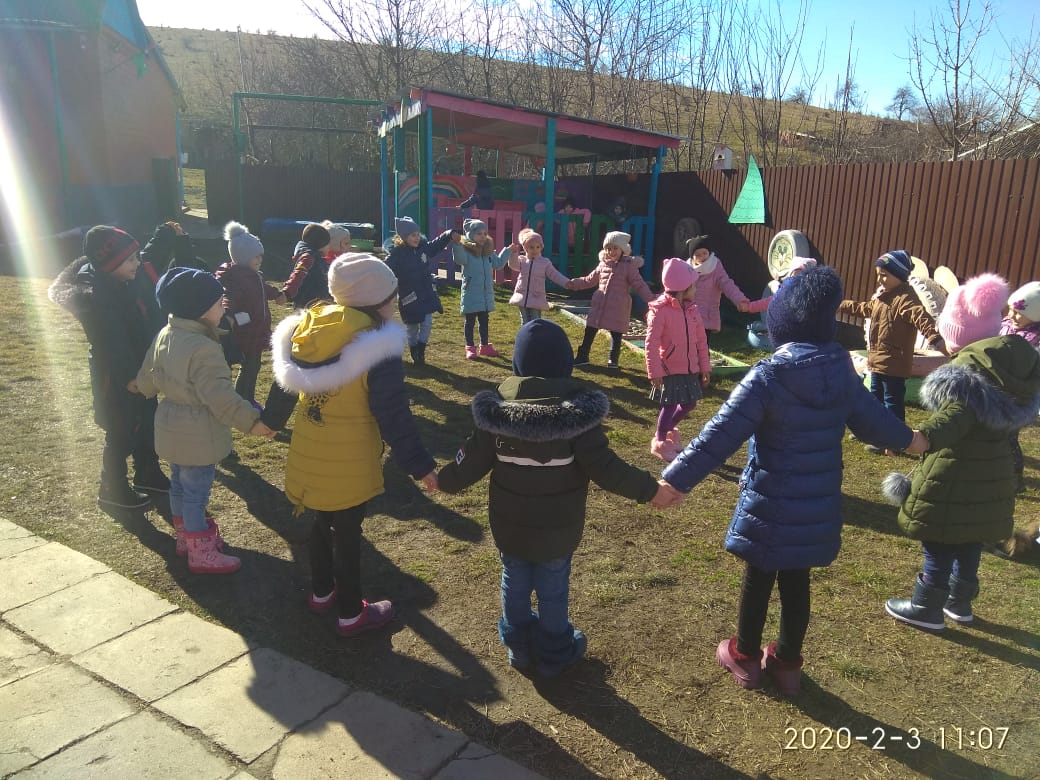 Солнце, воздух и вода
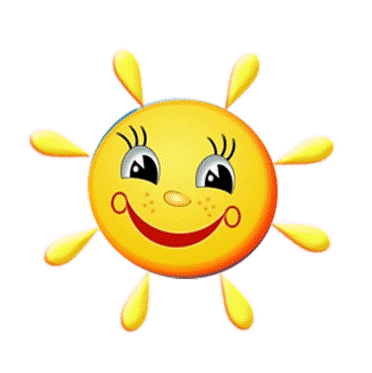 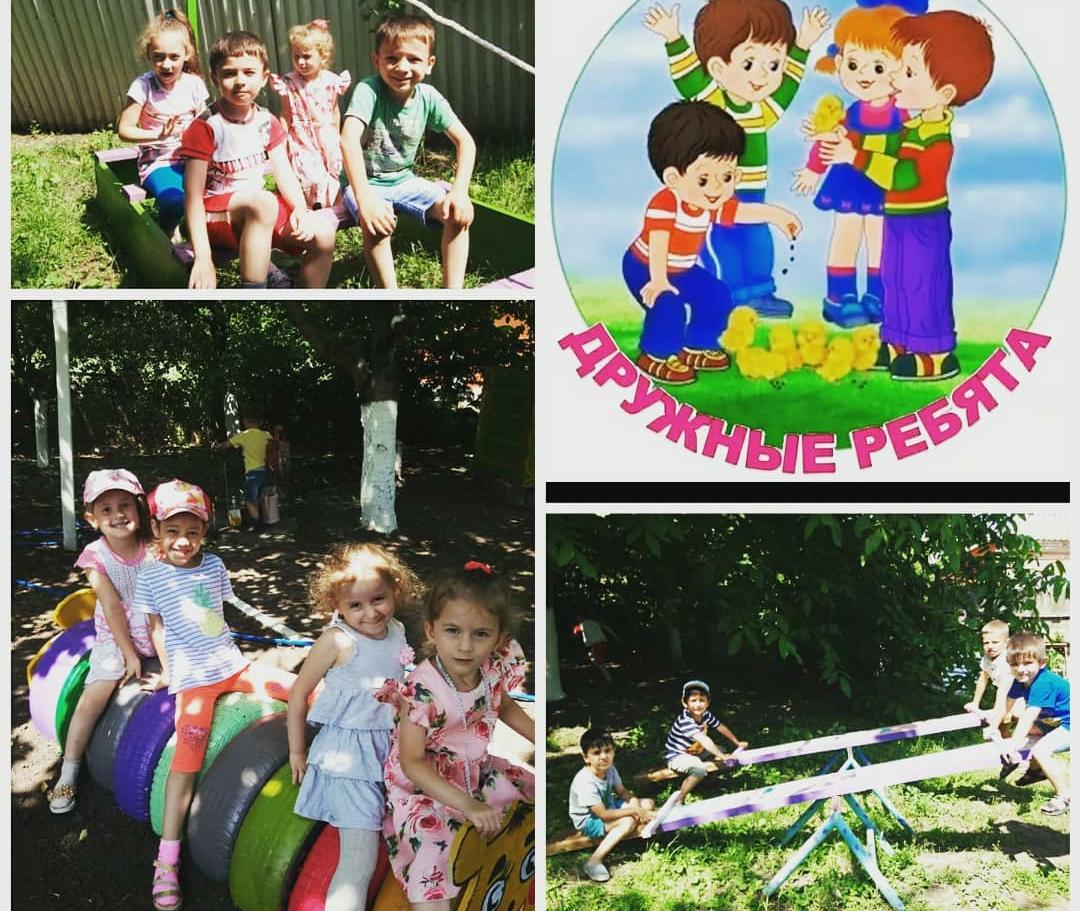 Наши лучшие друзья
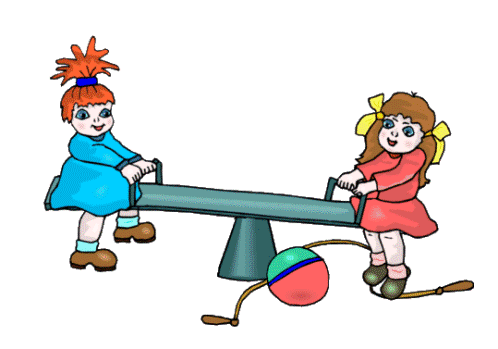 Я уверена, что вы согласитесь со мной, что воспитатель - это первый, после мамы, учитель, который встречается детям на их жизненном пути. 
 Воспитатели - люди, которые в душе всегда остаются детьми. Иначе дети не примут, не пустят их в свой мир. Самое главное в нашей профессии - любить детей, любить просто так.
Для меня моя профессия - это возможность постоянно находиться в мире детства, в мире сказки и фантазии. Особо я осознаю значимость профессии воспитателя, когда вижу распахнутые навстречу глаза детей; глаза, жадно ловящие каждое моё слово, мой взгляд и жест; глаза, готовые вместить в себя мир. Глядя в эти детские глаза, я понимаю, что я нужна им, что я для них - целая вселенная, что именно я закладываю росток.
Конечно, победить всем невозможно, но в конкурсе участвовать совсем несложно! Кто победит в прекраснейшей борьбе? Конечно, первыми не станут все! Но пусть заветная сбывается мечта, и победит, конечно,  доброта и любовь к детям!
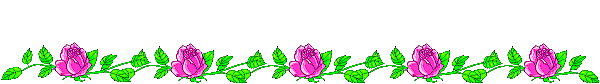 Спасибо за 
внимание !!!
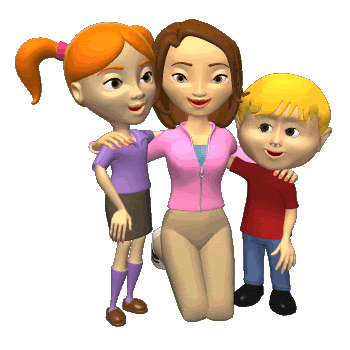